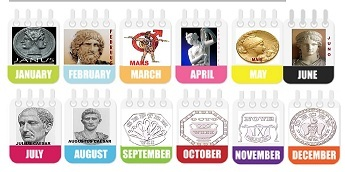 1. January - derived from the Latin Januarius which in turn is derived from the Rhomaios (Roman) deity of portals and patron of beginnings and endingsJanus, to whom this month was sacred. He is shown as having two faces, one in front, the other at the back of his head, supposedly to symbolize his powers.
With the exception of islamic states and other scattered pagan tribes, most of the world uses the Gregorian calendar, named for the Rhomaios Catholic pope Gregory III who invented it, and it has "January" as the first month of the year. Rhomaios legend has it that the ruler Numa Pompilius added January and February to the end of the 10-month Rhomaios calendar in about 700 BCE. Pompilius gave the month 30 days. Rhomaios later made "January" the first month. In 46 BCE, the Rhomaios statesman Julius Kaisar (Caesar) added a day to "January" making it 31 days long. The Anglo-Saxons called the first month "Wolfmonth" because wolves came into their villages in winter in search of food in that period.
2. February - derived from Februa, a Rhomaios festival of purification. It was originally the month of expiation.
February is the shortest month of the Gregorian calendar year. February had 28 days until Julius Kaisar gave it 29, and 30 days every four years. According to tradition Augustus, the Rhomaios emperor, took one day off to add one day to August, the month named after him, so it would be equal to July. We now have February with 28 days and 29 on leap years.
3. March - named for Mars, the Rhomaios deity of war.
March is the third month of Georgian calendar. According to the early Rhomaios calendar, it was the first month and was calledMartius. The ancient Rhomaios later made January 1 the beginning of the year, which pushed March to the third month on the calendar. March has always had 31 days. Its name honors Mars, the Rhomaios deity of war.
4. April - derived from the Latin APRILIS, indicating a time of Fertility. It was believed that this month is the month when the earth was supposed to open up for the plants to grow.
April was the second month in an early Rhomaios calendar but became the fourth when the ancient Rhomaios started using January as the first month. The Rhomaios called the month Aprilis. It may come from a word meaning 'to open', or it may come from Aphrodite, the Greek name for the female deity of love.
5. May - named for Maia, the Rhomaios female deity of growth or increase.
According to the early Roman calendar, May was the third month. Later, the ancient Rhomaios used January 1 for the beginning of their year and May became the fifth month. May has always had 31 days.
Several stories are passed around to show how the month of May was named. The most widely accepted explanation is that it was named for Maia, the Rhomaios female deity of spring and growth. Her name related to a Latin word that means increase or growth.
6. June - this name is sometimes attributed to JUNO, the female deity of marriage, the wife of Jupiter in Rhomaios mythology. She was also called the "Queen of Heaven" and "Queen of Mighty Ones." The name of this month is also attributed to Junius Brutus, but originally it most probably referred to the month in which crops grow to ripeness.
June is the sixth month on the Georgian calendar. On the Rhomaios calendar it was considered the fourth month and had only 29 days. Julius Kaisar gave the month 30 days in 46 BCE when he reformed the Rhomaios calendar.
As you can see from the above, the first six months are named for some pagan deity and Yahuwah told us He did not want to hear those names come from our mouths.
RNV Shemot (Exodus) 23:13 And in all that I have said to you give heed and make no mention of the name of other elohiym nor let it be heard from your mouth.
7. July - named for the Rhomaios emperor Julius Kaisar.
July is the seventh month on the Gregorian calendar. On the Rhomaios calendar it was the fifth month and it was called Quintilis', meaning fifth. Julius Kaisar gave the month 31 days in 46 BCE. The Roman Senate named it 'Julius', in honor of Kaisar. Whom they proclaimed a Deity to be worshiped.
8. August - named for Octavius Augustus Kaisar, emperor of Rhomaios. The name was originally from Iaugure which means to increase.
August is the eighth month on the Gregorian calendar, renamed by the Rhomaios from Sextilis, meaning sixth, to honor their emperor, Augustus. Whom they Proclaimed a Deity to be worshiped.
9. September - derived from the Latin septem, meaning seven. September is the ninth month on the Gregorian calendar.   But on the Rhomaios calendar it was the seventh month. September has had 29 days and 31 days but since the time of the emperor Augustus it has had only 30 days.
10. October - derived from the Latin root octo, meaning eight.
October is the tenth month of the year on the Gregorian calendar. October was the 8th month in the early Rhomaios calendar. October has had 31 days since the time of the Rhomaios emperor Augustus.
11. November - derived from Latin novem, meaning ninth.
November is the eleventh month of the year on the Gregorian calendar. In the early Rhomaios calendar it was the ninth month. The Rhomaios Senate elected to name the eleventh month for Tiberus Kaisar and since Augustus' time it has had only 30 days. Originally, there were 30 days, then 29, then 31.
The Anglo-Saxons referred to November as the 'wind month' and the 'blood month' - probably because this is the month they killed their animals for food.
2. December - derived from the Latin decem, meaning ten.
December is the twelfth and last month of the year according to the Gregorian calendar. It was the tenth month in the early Rhomaios calendar. It became the twelfth month in a later Rhomaios calendar. Until 46 BCE December only had 29 days but the Rhomaios statesman Julius Kaisar added two days to December which made it 31 days.